Ask the Expert
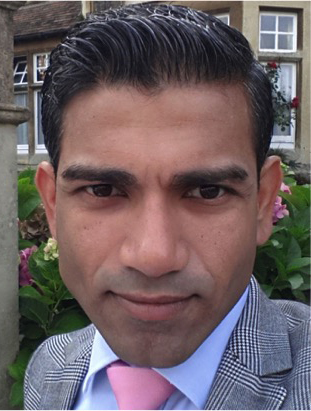 Each team will have 5 minutes to interview Arnav and get his advice.
[Speaker Notes: Arnav Premnath]
What is a Stakeholder?
A person or organisation who:
Is actively involved in the delivery of a project,

And/Or

Will be impacted (either positively or negatively) by the project’s implementation.
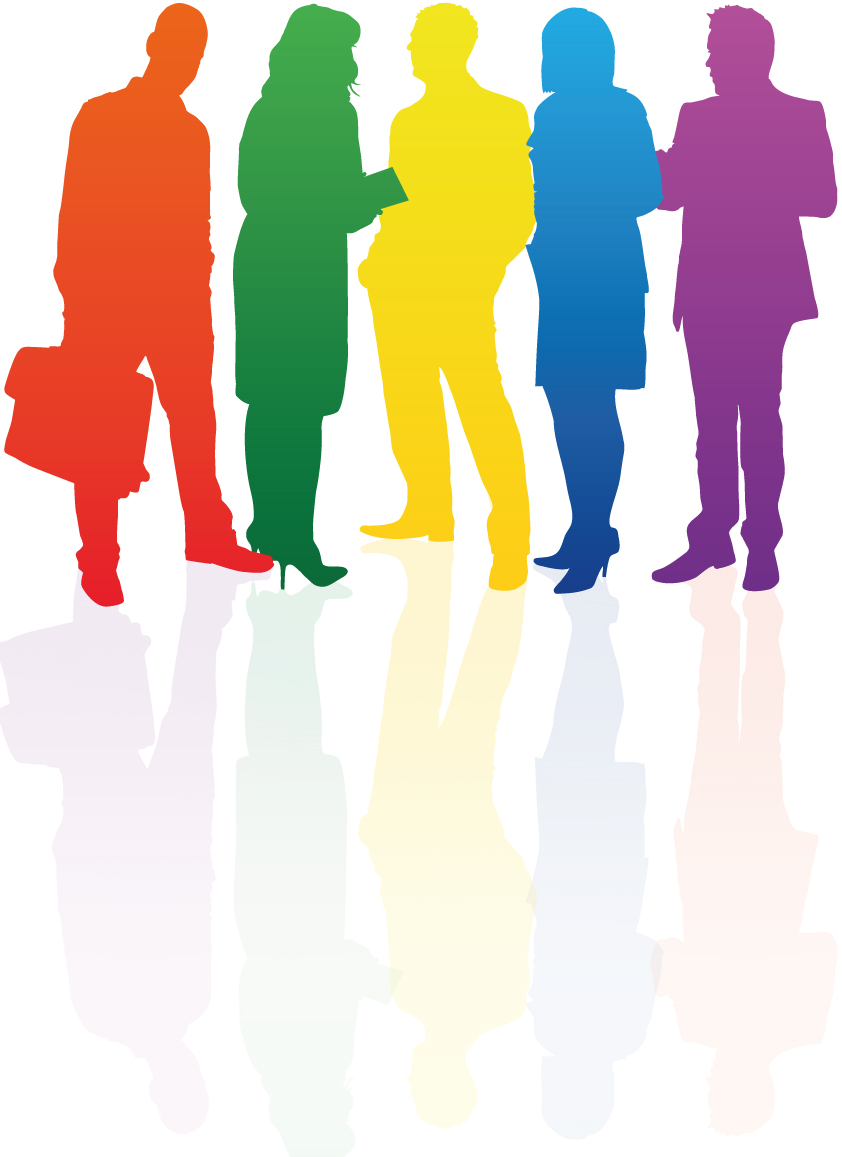 Analysing Your Stakeholders
Influence/Power of the Stakeholder
VIPs:
 Manage them closely
Keep them satisfied
Keep them informed and engaged
Inform them
Interest levels of the Stakeholder
[Speaker Notes: You can move people to the right but unlikely that you will be able to move them upwards…]
The Street Party Stakeholders
Influence/Power of the Stakeholder
Interest Levels of the Stakeholder